Умножение на двузначное число.
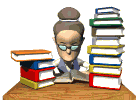 Доклад Илгач Лизы. Математика 4 класс.
Содержание.
Тема;
Содержание;
Объяснение;
Примеры;
Задачи;
Прочее;
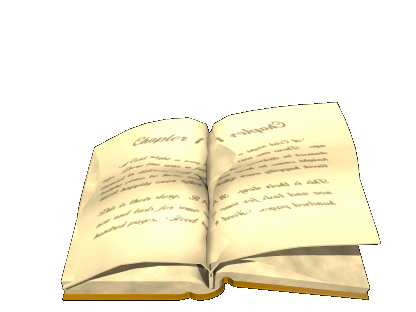 Справочник;
Примеры.
895 * 72=                          99.999* 11=
543*60=                            54.098* 54=
877* 71=                           90.876* 23=
9087* 54=                         671.987* 12=
8000 * 64=                        111.111*96=
5432*76=
1234*56=
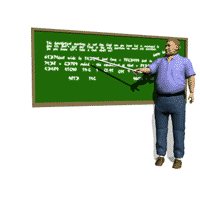 Задачи.
В поезде 19 вагонов, в каждый из них помешается максимум 12 человек. Сколько человек едет в поезде, если каждый вагон наполнен по максимуму?
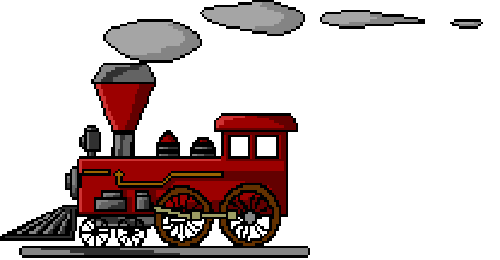 Задачи.
На базе 500 кг крупы. В первую столовую привезли 11кг крупы, во вторую столовую на 23 больше, а в третью меньше чем во вторую на 13 кг. Сколько крупы осталось на складе?
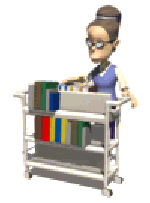 Задачи.
В летний лагерь поехало 50 детей и 5 воспитателей. В 1 автобус помещается до 11 человек. Сколько автобусов нужно чтобы перевезти всех?
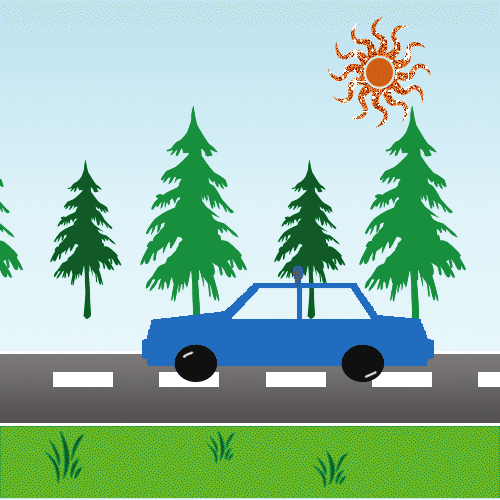 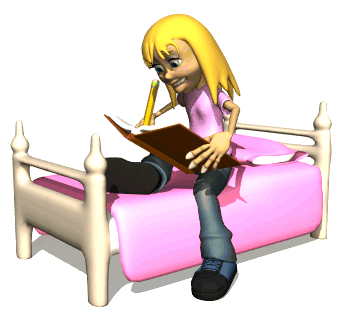 Понравилось или нет?
Кому понравилось поднимите руку;
Кому что то не понятно, поднимаем дневник;
Кому не понравилось встаньте;
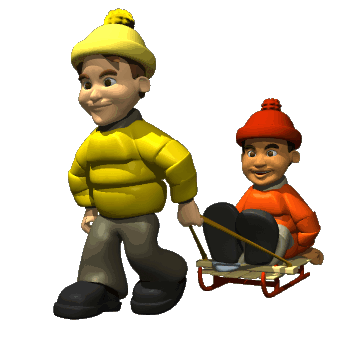 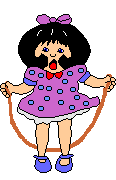 Время подходит к концу…
Урок окончен.